Membagi Ruas Garis Sama Panjang
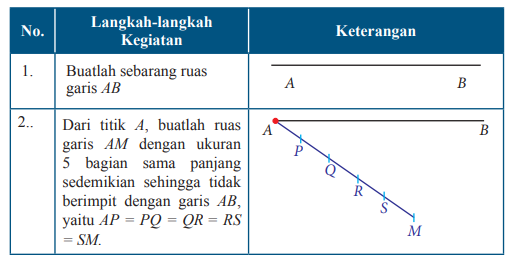 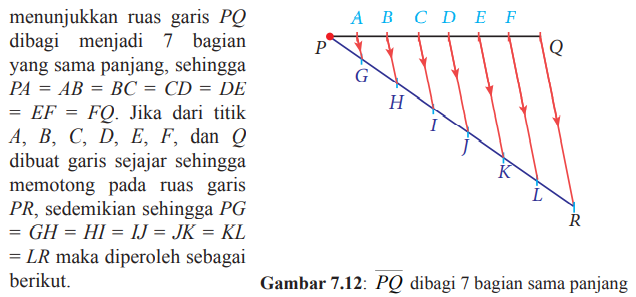 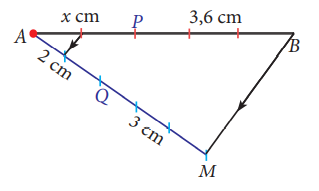 Tugas